Opportunité de rénovation des spécialités de CAP relevant de la 5e CPC
Jacques-Olivier HÉNON – Fabrice POUPON
Etapes de la présentation
Les données de cadrage national
L’ancienneté des référentiels des CAP
Les composantes nouvelles des métiers du BTP
Les spécialités de CAP et MC concernées 
Une proposition de programmation de la phase 1
2
Données de cadrage national : L’effectif salarié dans le BTP en 2016
1,1 million de salariés dans le BTP en 2016
(hors apprentis)
Bac Pro débutants
BP débutants
CAP
Sans diplôme
40 %
 Les titulaires du CAP représentent une part importante
3
Données de cadrage national : la pyramide des âges des salariés
Le vieillissement de la pyramide des âges
(hors apprentis)
Moins de 25 ans : 12,0%
Age moyen : 38,8 ans
Moins de 25 ans : 8,0%
Age moyen : 40,1 ans
 Besoin de recruter des jeunes formés
4
Données de cadrage national :  effectif CAP en formation  (3/4)
61500 apprentis et lycéens en CAP dans le BTP
20000
41500
 Relancer la formation de jeunes au CAP
5
Données de cadrage national : Signes positifs pour le secteur  du BTP
Retour de la croissance dans le bâtiment et les travaux publics
La reprise dans le Bâtiment 
Amorce en 2016, 
Confirmation  en 2017  croissance de 4,7% en volume,
 Hausse maintenue de l’activité pour 2018  évaluation à 2,4%
La reprise dans les Travaux Publics
2017, année de transition  progression de l’activité de 2,5% en volume,
Amplification de la reprise en 2018  hausse estimée à 3%
 Former des jeunes adaptés aux besoins du secteur
6
Historique des rénovations et adaptations des spécialités du CAP
Les arrêtés de création des spécialités de CAP datent de 2002
 Les contenus des référentiels ont 15 ans !
Les arrêtés modificatifs successifs 
2008 : Accessibilité du cadre bâti aux personnes handicapées
2012 : Intégration de formation à la Règlementation R408
2013 : Intégration des exigences du Grenelle de l’environnement
 Adaptations ponctuelles des contenus
7
Les composantes nouvelles des  métiers du BTP
Les incontournables des métiers au niveau du CAP
La maitrise des fondamentaux du métier suivant les techniques actuelles
L’intervention  en travaux neufs et en rénovation
L’intervention tout au long de la durée de vie du bâtiment
Les nouveaux enjeux nationaux pour le BTP
L’intégration des enjeux énergétique s et environnementaux
L’éco-responsabilité dans l’exercice de son métier
L’intégration des nouveaux outils numériques d’information et de communication
La compréhension de l’anglais à des fins professionnelles
L’environnement de travail dans le secteur du BTP
L’approche globale de la construction 
Les principes de co-activité sur chantier
La responsabilité individuelle et collective de la réalisation de son travail
La prévention des risques professionnels
 Nécessité d’une rénovation de fond des référentiels de CAP
8
Les spécialités  de CAP et MC concernées  (1/2)
Le secteur des travaux publics :
CAP Constructeur de routes
CAP Constructeur de canalisation de travaux publics
CAP Conducteur d’engins : travaux publics et carrières
CAP  Constructeur d’ouvrages d’art
Le secteur du gros-œuvre :
CAP Maçon
CAP Constructeur en béton armé du bâtiment
Le secteur de la couverture :
CAP Couvreur
MC Zinguerie
9
Les spécialités de Cap et MC concernées  (2/2)
Le secteur de la métallerie :
CAP Serrurier - Métallier
Le secteur de la plâtrerie :
CAP Plâtrier plaquiste
MC Plaquiste
Le secteur de la finition :
CAP Peintre applicateur de revêtement (*)
CAP Carreleur mosaïste
(*) Intégration du CAP Solier – moquettiste
10
Les priorités de rénovation des spécialités du CAP
Les critères pouvant guider le choix :
La continuité des parcours  niveau V  niveau IV (rénovation des BP) 
L’adéquation avec les besoins de la profession  insertion au niveau V
L’articulation des formations de même niveau  CAP vers MC
La planification des rénovations  :
Engagement de cette rénovation dans les meilleurs délais / besoins des secteurs  
Mobilisation rapide des professionnels 
Mise en œuvre des spécialités de CAP rénovées au plus tôt : réponses aux attentes
11
Une proposition de programmation  de rénovation des CAP
Les priorités identifiées, selon les critères énoncés :
CAP Constructeur d’ouvrages d’art et CAP Constructeur en béton armé du bâtiment :
 Inadaptation à l’emploi des constructeurs d’ouvrages d’art
 Regroupement de 2 spécialités 
CAP Constructeur de canalisations de travaux publics :
Evolution de la règlementation anti-endommagement des réseaux
CAP Couvreur :
 Garantie de la continuité du cursus « sortants » de CAP « entrants » en MC
CAP Plâtrier-plaquiste :
 évolution importante du BP Métiers du plâtre et de l’isolation
 Garantie de la continuité du cursus « sortants » de CAP vers « entrants » en MC
CAP Peintre applicateur de revêtement :
évolution importante du BP Peintre applicateur de revêtements
Regroupement avec le CAP solier moquettiste
CAP Carreleur mosaïste :
évolution importante du BP carreleur mosaïste
12
La synthèse des dossiers d’opportunité de la rénovation des CAP
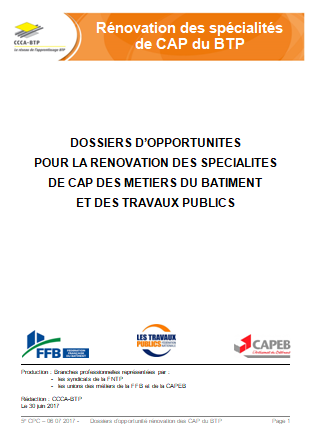 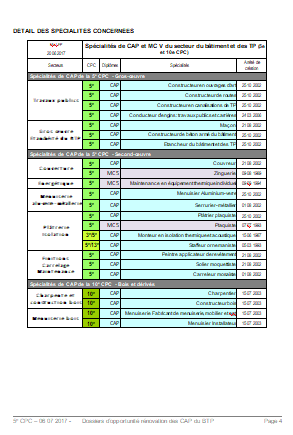 13
Pour les organisations professionnelles du bâtiment et des travaux publics